2021/22 ANNUAL REPORT
PRESENTATION TO THE PORTFOLIO COMMITTEE ON EMPLOYMENT AND LABOUR
12 OCTOBER  2022
COPYRIGHT
© Unless otherwise indicated, copyright in this material vests in the Commission for Conciliation, Mediation and Arbitration (CCMA). No part of this material may be reproduced, modified or adapted in any form or by any means without the written permission of the Commission for Conciliation, Mediation and Arbitration.
2
PRESENTATION OUTLINE
3
EXECUTIVE SUMMARY
The CCMA hereby presents its 2021/22 annual performance, including financial performance and audit outcomes, in line with the requirements of Section 55(1)(d) of the Public Finance Management Act, 1999 (Act No.1 of 1999) (the PFMA).
The 2021/22 financial year marked the second year of the implementation of the CCMA’s 2020/21 - 2024/25 five-year Imvuselelo - The Revival Strategy.
The 2021/22 financial year was a challenging financial year for the world at large, as the COVID-19 pandemic continued to negatively impact the socio-economic climate and posed a great threat to life and health.
As government funds were re-directed to combating the COVID-19 pandemic, the consequence for all government departments and public entities, including the CCMA, was budget reductions.
Despite these trials and tribulations, the CCMA rose to the occasion to ensure that its mandate of expeditious dispute resolution, prevention and management remains uncompromised, especially at a time when the labour market needed the CCMA support the most in ensuring labour peace and stability.
The CCMA has achieved an unqualified audit opinion with no findings (clean audit) for the 2021/22 financial year and a 100% performance against a total of 32 planned output indicators in the approved 2021/22 Annual Performance Plan.
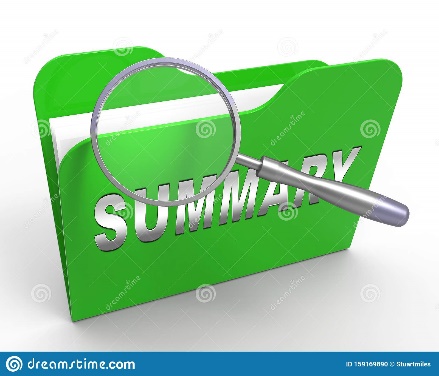 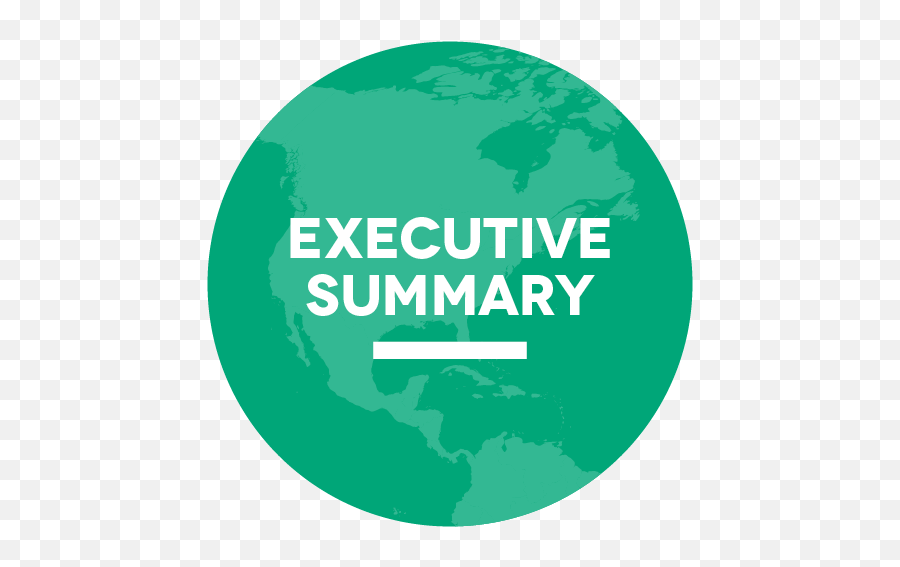 4
CONSTITUTIONAL, LEGISLATIVE AND POLICY MANDATE
5
ENABLING LEGISLATION
The CCMA is a statutory body established in terms of Section 112 of the Labour Relations Act of 1995 (LRA), as amended

In terms of Section 113 of the LRA, the CCMA is independent of the State, any political party, trade union, employer, employers’ organisation, federation of trade unions or federation of employers’ organisations
6
MANDATORY FUNCTIONS
7
DISCRETIONARY FUNCTIONS
8
EMPLOYMENT LAW FRAMEWORK
Labour Relations Act
South African Constitution
National Minimum Wage  Act
Basic Conditions of Employment Act
Employment Equity Act
International Labour Organisation 
Policies and Conventions
Unemployment Insurance Act
Occupational Health and Safety Act
9
THE IMVUSELELO STRATEGY MISSION AND VISION
10
STRATEGIC PILLARS
11
THE IMVUSELELO STRATEGY STRATEGIC PROGRAMMES
01
 
Administration
02
 
Proactive and relevant labour market intervention
03
 
Special interventions and support
04
 
Efficient and quality dispute resolution and enforcement services
05
 
Effective strategy management and governance
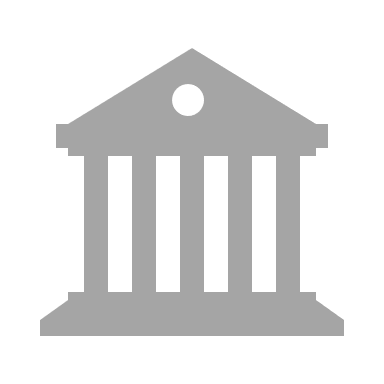 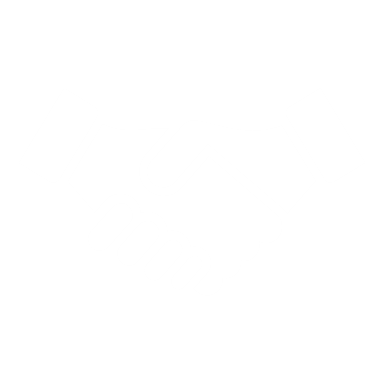 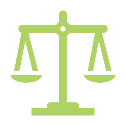 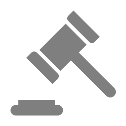 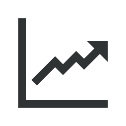 12
ANNUAL PERFORMANCE INFORMATION
13
LEGEND
Implication: ACHIEVED 
Performance Indicator is on track or reflects complete implementation. Target achieved
100+% Complete
Implication: NOT ACHIEVED 
Performance Indicator behind schedule. 
Target not achieved
0% - 99% Complete
14
2016/17 – 2021/22  NON–FINANCIAL PERFORMANCE RESULTS
15
YEAR ON YEAR  PERFORMANCE COMPARISON: 2016/17 – 2021/22 FINANCIAL YEARS
16
2021/22 PERFORMANCE
17
2021/22 AUDIT OUTCOME
18
EFFECTIVE AND QUALITY DISPUTE RESOLUTION
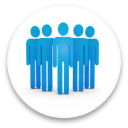 Priority 2 contributes towards Outcome 3: Economy and Employment
The CCMA received 156 777 referrals during the 2021/22 financial year and heard  101 014 conciliations within 30 days,  which is 99.76% compliance rate. 15 938 of arbitration awards were sent to parties by the fourteenth (14th) day after completion of the arbitration process, which is 99.95% compliance rate. On average, the CCMA conciliated cases within 23 days, and 85 days to deal with arbitration cases. 
The CCMA supported  the 37 accredited Bargaining Councils and Private Agencies  and five (5) accredited private Agencies to ensure proper monitoring and evaluation of their dispute resolution performance, subsidy payment management and to ensure that effective stakeholder relations are maintained. CCMA also provides support and monitors collective bargaining across the various industries.
19
REFERRALS BY THE ACT 2021/22
20
2021/22 NEW JURISDICTION REFERRALS
THE NATIONAL MINUMUM WAGE AND EMPLOYMENT LAW AMENDMENTS
During 2021/22 financial year, the CCMA received 33 571 referrals relating to the BCEA and the NMWA. This constitutes 21.41% of the total referrals received. This represent an increase of 9 356 referrals when compared to 24 215 received in 2020/21 financial year.
The CCMA continued to strive to meet its legislative mandate, notwithstanding the soaring increase in referrals and fiscal constraints.
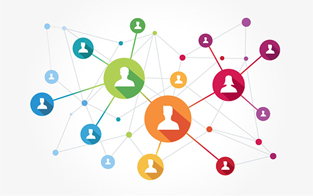 21
LEGISLATIVE IMPACT AND SOCIAL PROTECTION
Priority 3 & 6 contributes towards Outcome 6: Inclusive rural economy and Outcome 11: Social protection.
During the 2021/22 financial year, a total of 119 584 Users have accessed the CCMA services from identified sectors. These Users accessed CCMA services from identified users as follows: Agriculture (12 364), Domestic (15 515), Private Security (44 926), Retail (35 113) and Mining (11 666). 
To increase effective access to the CCMA services in vulnerable sectors and vulnerable groups, a total of 219 awareness activities were delivered in support of the Advocacy Campaign Plan across eight (8) provincial offices. The CCMA conceptualised and implemented nine (9) Transformation of Workplace Relations projects in targeted workplaces. In addition, eight (8) vulnerable sector projects were conceptualised and implemented in the following targeted workplaces: Agriculture, Domestic, Private Security, Retail and Mining sector respectively. 
The CCMA through the Essential Services Committee (ESC) engaged a total of 107 entities to ensure that there are minimums to be maintained during the industrial action in essential services. A total of seven (7) Essential Services Designations, Minimum Services Agreements (MSDs), Minimum Services Determinations (MSDs), and/or Maintenance Services Determinations were monitored for compliance. 
The CCMA conducted five (5) Collective Bargaining Pre-Bargaining Conferences for strategically identified Users. A total of eight (8) Collective Bargaining Support Processes (CBSP) were undertaken across various sectors, which includes pre, during and post wage facilitations, balloting and verification exercises and facilitation of outstanding issues arising from wage negotiations.
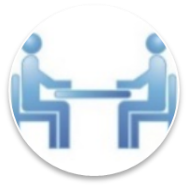 22
LABOUR MARKET STABILITY AND ECONOMIC DEVELOPMENT
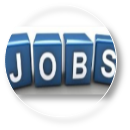 Priority 2 contributes towards Outcome 3: Economy and Employment
The CCMA’s dedicated focus to job-saving has consistently yielded commendable job-saving success. During the 2021/22 financial, a total of 18 715 jobs were saved against 46 953 employees likely to be retrenched, which resulted in 39.86%. Actual retrenchments recorded at 27 003, with highest recorded in Aviation (4 992), Mining (3 463) and Food and Beverage (2 666) sectors.
The CCMA recorded its highest number in large-scale retrenchments (Section 189A) referrals at 423. The number of small-scale retrenchments recorded at 3 938 which is a 54.4% increase compared to 8 645 recorded in the 2020/21 financial year.
The CCMA sustained its job-saving efforts by ensuring that partnerships with other institutions such as Productivity SA and Industrial Development Corporation have been maintained.
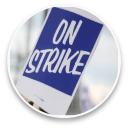 Priority 3 contributes towards Outcome 3: Economy and Employment, and Outcome 15: Nation-building and social cohesion
The CCMA dealt with 2 384 mutual interest disputes during this reporting period, which constitute a decrease of  1 047 compared to 3 431 dealt with in the 2020/21 financial year. This has a direct bearing on labour market stability, economic growth and recovery owing to the nature and volatility of these disputes The settlement rate in these matters were recorded at 58.25%, five-point two five  percent (5.25%) higher than the previous year. 
Of the 145  public interest matters dealt with, the CCMA settled 137  public interest matters, resulting in 94.48% settlement rate. This is due to the CCMA’s active monitoring of unresolved wage disputes, making appropriate offers of assistance and assigning skilled Commissioners to attend to these matters, in an ongoing effort to contribute to labour market stability.
The CCMA convened an Annual Bargaining Forum with all accredited Bargaining Councils to address accreditation matters, strengthening and maintaining stakeholder relationships, identifying and addressing challenges faced by Bargaining Councils.
23
GOVERNANCE
Priority 1 contributes to Outcome 13: building a capable and developmental state, and Outcome 14: Fighting Corruption.

To maintain  the Level  5.00 CCMA Risk Maturity, the CCMA implemented 114.81% of the 2021/22 Risk Management Plan, with 62 activities conducted against 54. The CCMA’s risk profile registered at a 71%.
To optimise  Compliance Maturity Level, the CCMA implemented 133.33% of the 2021/22 Compliance Management Plan, with 56 activities conducted against 42. The CCMA’s 2021/22 Compliance regulatory Universe had 48 pieces of legislations to comply with. The application of Risk Management Model statistically identified the top 20 high risk statues.
The CCMA  produced a Strategic Forecasting and Situational Analysis Report, following the continuous scanning of the operating environment to provide business intelligence and guide the development of the 2022/23 APP.
335 complaints were received across all platforms for the 2021/22 financial year. A total of 239 complaints received were investigated, responded to and closed.
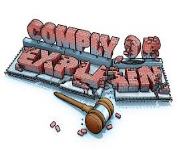 24
PRIORITY AND PRESIDENTIAL PROJECTS
The Single Adjudication Committee (SAC) comprising of the CCMA, Productivity SA, DTIC and the UIF convened on weekly basis to consider TERS application.
During the 2021/22 financial year, the CCMA received a total of 119 TERS applications.
The SAC considered 70 TERS applications.
A total of 21 applications were recommended, 49 were defective or withdrawn, whilst 11 were still awaiting UIF declarations.
A total number of 2 083 employees were due to benefit from TERS.
The total funding allocated for the recommended applications is R84 368 321 as at the end of the 2020/21 financial year.
The joint BUSA-CCMA Web Tool has up-to-date information including the CCMA information sheets.
01
1
CCMA CONTRIBUTION – TERS
& CCMA/BUSA WEBTOOL
Government's Youth Empowerment
The CCMA Youth in Labour Think tank was conceptualised in line with the Government’s Youth Development Policy which informed by the NDP 2030.
The platform provides youth in the labour market (Scholars/Researchers/Academics/Professionals) to share experiences, challenges and propose pragmatic solutions to the identified challenges.
This Think Tank forms part of Community Social Responsibility initiatives which the CCMA conduct on a regular basis. In the 2021/22 FY, Get Informed Youth Development Centre from Tembisa received a donation of R26 081 from the CCMA to support their training initiatives for youth residing in Tembisa and surrounding areas.
25
2021/22 CCMA ANNUAL DASHBOARD
On average, the CCMA took 85 days to arbitrate (target is 60 days)
On average, the CCMA took 23 days to conciliate (legislated date is 30 days)
156 777 cases referred
73%  Settlement Rate
17 711  outreach services conducted (inclusive of awareness raising activities, capacity building activities and social justice blockages activities).
7 030 545 people were capacitated to better understand the law and their rights through  outreach activities (inclusive of Radio Talk Shows).
CCMA EVENTS
Director’s digital Engagements with Bargaining Councils conducted on 14 April 2021
Cell C Take a Girl Child to work conducted on 27 May 2021
Women’s Day conducted on 09 August 2021
Nelson Mandela International Day conducted on 20 August 2021 at Childline Gauteng, Orange Farm
International Fraud and Corruption Awareness webinar conducted on 19 November 2021
Commissioner Oath Taking Ceremony conducted on 08 December 2021
Trackers Tomorrow’s Man Programme was conduced on 16 March 2022 at Simunye Secondary School and connected via MS teams
Youth in Labour Think Tank was conducted on 25 March 2022 at Get  Informed Youth Development Centre and connected via MS Teams
335 complaints were received. 239 were investigated and responded to while 96 were  pending investigations.
94.48% (137 out of 145) of public interest matters (Section 150) were settled.
39.86% of jobs (18 715 out of 46 953 jobs at stake) were saved compared to employees facing retrenchments (cases referred to the CCMA).
.
26
2021/22 CCMA ANNUAL PROVINCIAL OUTREACH MAP
Limpopo
Gauteng
97 Capacity Building &  Outreach activities
North West
256 Capacity Building & Outreach  activities
170 Capacity Building &  Outreach activities
Mpumalanga
Northern Cape
127 Capacity Building &  Outreach activities
63 Capacity Building & Outreach
activities
KwaZulu-Natal
213 Capacity Building & Outreach
activities
Western Cape
59 Capacity Building & Outreach  activities
Free State
130 Capacity Building & Outreach  activities
Eastern Cape
TOTAL: 1 299
184 Capacity Building & Outreach  activities
27
FINANCIAL PERFORMANCE RESULTS
28
KEY FINANCIAL INDICATORS : 31 MARCH 2022
29
FINANCIAL PERFORMANCE ANALYSIS
Cash and Cash Equivalents
Cash and cash equivalents as of 31 March 2022 was R141.6m which included 
Cash on hand of R53k;
Bank balance of R53m; and
 Short term deposits of R89m.
The cash cover ratio represents the ratio at which the cash balance covers the current/short-term liabilities of the organisation. The cash cover ratio for the quarter is 1.24:1. The ratio is acceptable as the current/short-term liabilities can be fully covered by the cash available within the foreseeable period of 12 months.

Current Assets and Current Liabilities
As of 31 March 2022, total current assets of R150.3m were available to cover total current liabilities of R113.8m. The high balance on the total current asset is due to an improved cash position.
The total current liabilities were R113.8m, including trade payables of R57m, provisions of R53m, operating lease liability of R3m, and finance lease of R754k.
The current ratio of 1.32:1. which represents the ratio at which the current assets of the organisation cover the current/short-term liabilities. The ratio is at an acceptable level because for every R1 of current/short-term liabilities, the organisation has R1.32:1 cents of assets to cover the liabilities of the organisation within the foreseeable period of 12 months.
30
FINANCIAL PERFORMANCE ANALYSIS- CONTINUED
Net Assets
The net assets increased from R36m to R74m in the previous reporting period. The increase was due to an increase in revenue, which resulted in an increase in the surplus.
Total Revenue
As of 31 March 2022, the Department of Employment and Labour paid all four tranches in line with the drawdown agreement. Furthermore, an amount of R1.4m was received for conscientious objector funding for the financial year, as well as R8m received as other revenue.
Income received from services rendered as of 31 March 2022 amounted to R5m, with 44% collected from Training and Advisory services and 56% from other revenue-generating services.
Interest received was R6.1m, and other revenue generated was R1.9m, which consists of insurance recoveries, bursary recoveries etc.
 Interest Earned
Total active invested funds as of 31 March 2022 was R82.5m. 
Total investments of R874m matured, and interest earned was R6.1m. 
The interest from investments yielded an average of 3.89% for actively invested funds.
 Total Expenditure
The expenditure as of 31 March 2022 was R980.3m, with an increase of 3.1%.
The increase is attributed to employee cost and case disbursement.
31
BUDGET vs ACTUAL – 31 March 2021/22
32
REVENUE COMMENTARY
Below is the commentary for the revenue:
Services rendered was above the projected income by R529 thousand (11.7%), due to discretionary services offered being more than what was planned for by the CCMA to the users.
Other income collected for R1.9 million (100%) was not budgeted for due to the unpredictability of the nature of the income. The income includes insurance, bursary recoveries, staff debts etc.
Interest received on investment was above the projected income by R1.1 million (22.7%) due to increased funds invested with the Corporation for Public Deposits.
Gain on foreign exchange for R581 thousand (100%) results from the favourable US dollar translation at the closing of the financial year.
33
ECONOMIC CLASSIFICATION COMMENTARY
Below is the commentary per economic classification:

Employee-related costs were more than the projected budget by R3.1 million (1%) due to once-off salary incentives for staff during the financial year.
Administration expenditure was below the budgeted amount by R19.3 million (11%) due to the employee wellness programme, COVID-19-related consumables, external services archives and postage expenditure planned for but not utilised as anticipated as the services are consumed as and when required. 
Depreciation and amortisation expenses exceeded the projected budget by R5.0 million (22%) due to additional assets acquired during the financial year
Finance cost was below the budgeted amount by R676 thousand (84%) due to some of the finance leases that expired and were not renewed during the financial year.
Bargaining Councils subsidies were above the budgeted amount by R564 thousand (16%) due to increased claims submitted from the Councils on the awards made for the reimbursement.
34
ECONOMIC CLASSIFICATION COMMENTARY - CONTINUED
Loss on disposal of assets was above the budgeted amount by R236 thousand (26%) due to the stolen assets disposed of during the financial year.
Loss on foreign exchange budgeted amount was not utilised as planned due to a foreign exchange gain being realised at year-end.
Case disbursement expenditure was below the budgeted amount by R11.9 million (6%). This is due to dispute management outreach activities, travel costs, and venue hire expenditures planned for conducting cases in remote areas that are not utilised as planned. In addition, the promotional material budgeted was also not utilised as anticipated.
Operating expenditure was below the projected budget by R9.2 million (43%). The variance was due to budgeted computer equipment maintenance not being consumed as anticipated as the service is consumed as and when required. The other factors are travel costs, training interventions, printing for the pocket statute, manual practice procedure, case law manuals, and legal fees budgeted for but not utilised as anticipated.
35
TOTAL COST :CASE DISBURSEMENT EXPENDITURE
36
TOTAL COST:CASE DISBURSEMENT EXPENDITURE
37
PROGRAMME FUNDING
38
PROGRAMME FUNDING
39
IRREGULAR, FRUITLESS AND WASTEFUL EXPENDITURE
40
THANK YOU
41